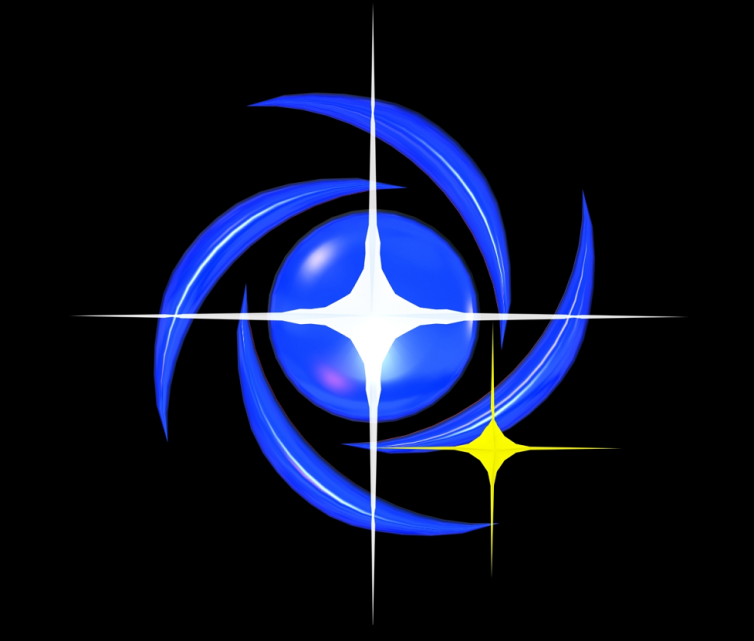 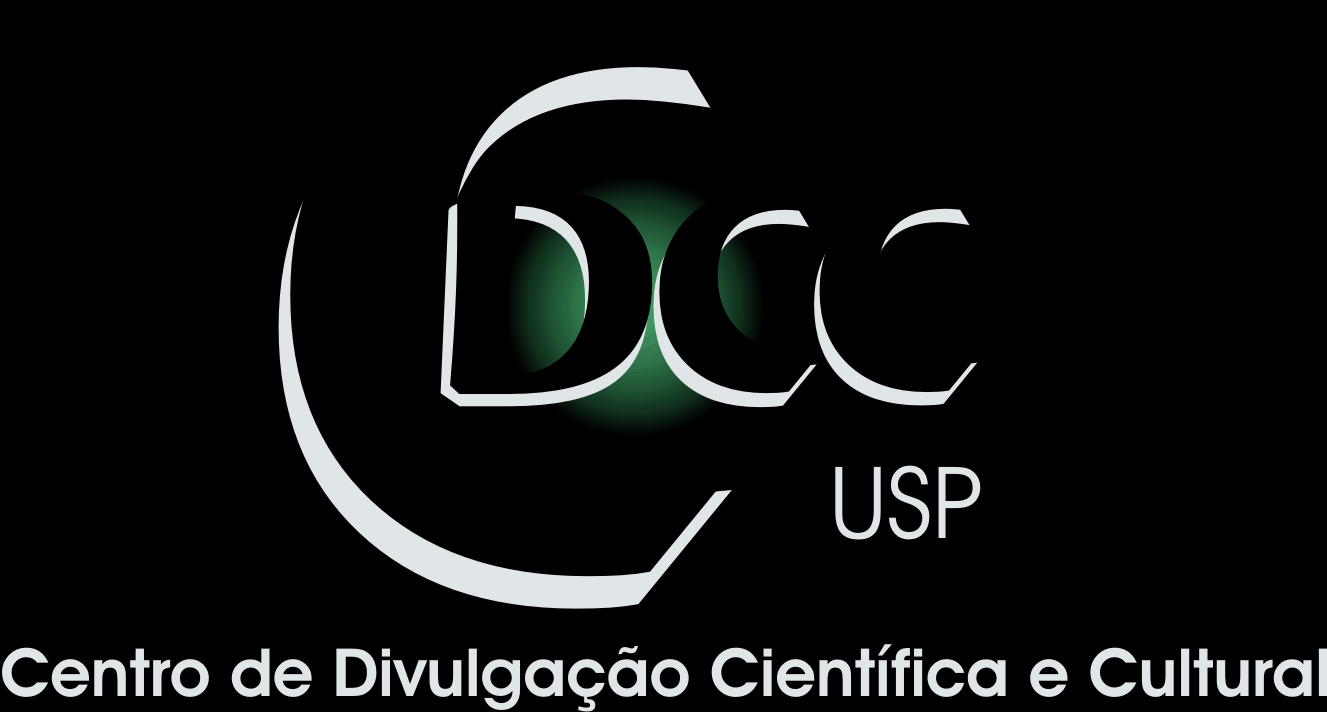 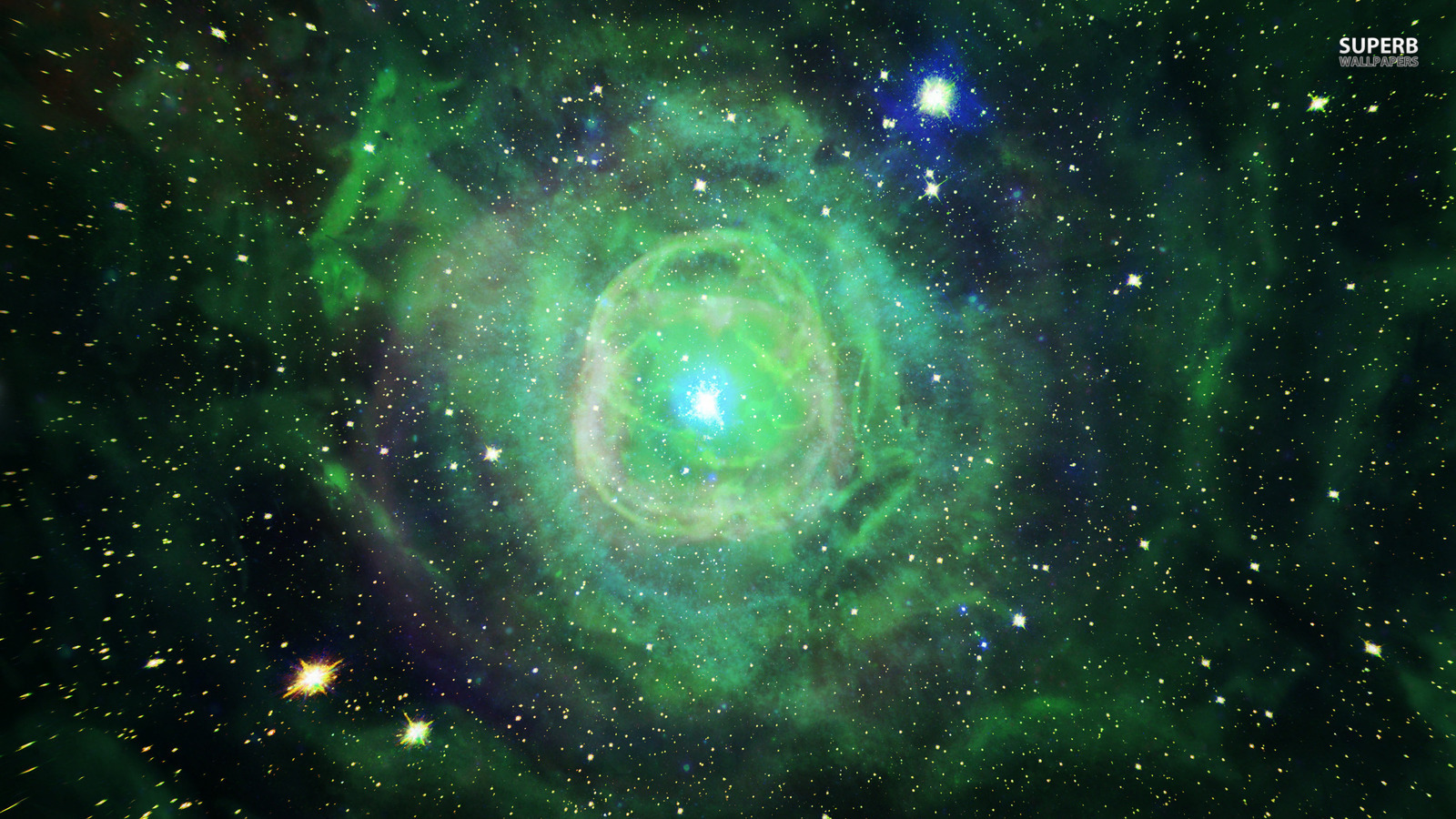 Minicurso de
Introdução à Astronomia
Centro de Divulgação da Astronomia
Observatório Dietrich Schiel
Telescópios
André Luiz da SilvaJorge Honel
Observatório  Dietrich Schiel
/CDCC/USP
Imagem de fundo: céu de São Carlos na data de fundação do observatório Dietrich Schiel (10/04/86, 20:00 TL) crédito: Stellarium
Por que precisamos de telescópios?
o olho
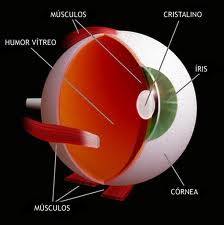 Crédito da imagem: http://en.wikipedia.org
Pupila e iris
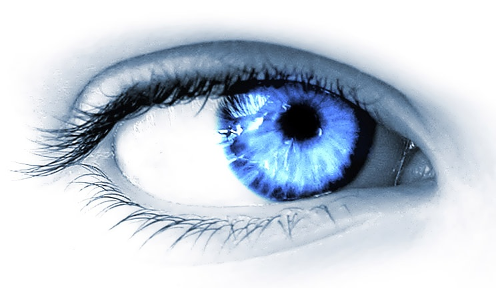 Crédito da imagem: http://www.imagensdeposito.com
Linha de Tempo do Nascimento do Telescópio
Mercadores bizantinos introduzem a arte do vidro no Império Romano
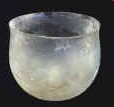 O vidro surge no Egito, na Síria e Mesopotâmia
3 500 AC
330-1453
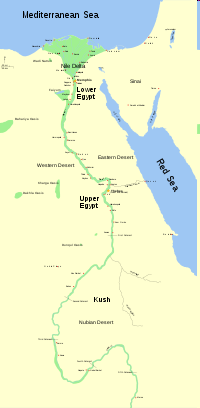 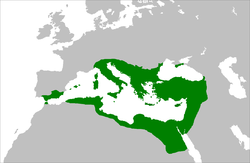 [Speaker Notes: Para termos um telescópio nos precisamos de lentes e as lentes são feitas de vidro. Em termos históricos os registros arqueológicos indicam a região do Egito, Síria e Mesopotâmia como locais onde o vidro foi encontrado. Uma quantidade maior está registrada no Egito. A data corresponde a achados a partir do ano de 3500AC. A técnica de fabricação difundiu-se e os mercadores fenícios tornaram-se bom fabricantes do vidro. Conta uma história que uma embarcação fenícia ao aportar na costa, preparou a refeição na areia e devido a fogueira do cozimento misturada com areia formou um líquido viscoso que depois solidificou-se. Apesar de várias fontes para o surgimento do vidro, o fato é que ele se disseminou e propagou-se para os mercadores bizantinos do Império Romano do Oriente e com as novas rotas de comércio com os mercadores venezianos, os métodos de produção desse material vítreo transferiram-se para a Itália.

Créditos
Mapa do império bizantino
http://en.wikipedia.org/wiki/Glass
http://en.wikipedia.org/wiki/Byzantine_Empire
http://upload.wikimedia.org/wikipedia/commons/thumb/d/d9/LocationByzantineEmpire_550.png/250px-LocationByzantineEmpire_550.png
Mapa do Egito
http://en.wikipedia.org/wiki/Ancient_Egypt
http://upload.wikimedia.org/wikipedia/commons/thumb/b/b8/Ancient_Egypt_map.svg/200px-Ancient_Egypt_map.svg.png
http://www.ancienttouch.com/28_small.jpg
Tigela de vidro romana, II ou começo do III século depois de Cristo, espessura da parede em torno de 1 mm de forma aredondada e razoavelmente produnda com a borda cortada e polida, pequena base e um pequeno aspecto de iridiscência, utensílio intacto. Altura 6,3 cm e diâmetro do anel de 7,3 cm.]
Linha de Tempo do Nascimento do Telescópio
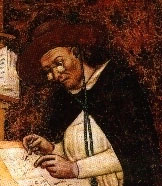 Um frade fábrica os primeiros cristais para a visão em um monastério de Pisa, Itália
A Salvino D´Amato atribui-se a invenção do óculos
1280
1284
1352
Detalhe de um retrato de Hugh de Provença, pintado por Tomaso da Modena
[Speaker Notes: Na cidade de Pisa, em 1280, um frade num monastério fabrica os primeiros vidros transparentes os assim chamados cristais e desse modo podendo fazer placas, blocos, vidros côncavos e vidros convexos. Com uma boa transparência. Um empirismo no uso desses vidros especiais, eles se demonstram úteis para a correção de problemas visuais e atribui-se ao italiano Salvino D’Amato a invenção dos óculos. Apesar de não se conhecer a fundo como esses vidros esféricos funcionam, seu uso torna-se cada vez mais usual. Isso nós podemos perceber num retrato de Hugh de Provença em que Hugh está usando óculos durante uma leitura ou escrita num retrato feito por Tomaso da Modena. Para as pessoas com problemas visuais essas lente são uma solução a suas limitações visuais. 


Crédito da Imagem
http://en.wikipedia.org/wiki/Glasses
http://en.wikipedia.org/wiki/File:Hugh_specs.jpg]
Linha de Tempo do Nascimento do Telescópio
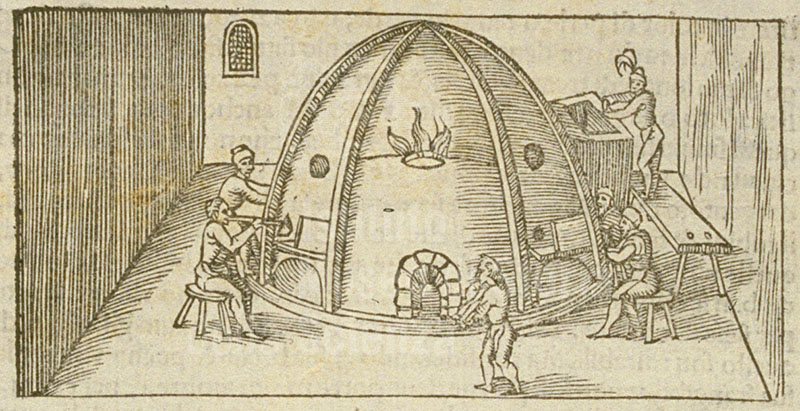 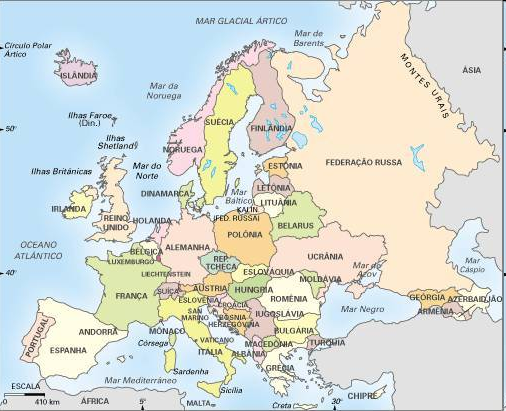 1540
DVANNOCCIO BIRINGUCCIO, 
De la pirotechnia , Veneza
[Speaker Notes: Em 1540, na obra “De la pirotechnia” Biringuccio adquire uma vasta experiência em metalurgia e publica o primeiro livro sobre esse assunto. No livro há uma seção sobre a construção de espelhos  planos e côncavos, a despeito de as propriedades ópticas serem julgadas incompreensíveis ou miraculosas.
O conhecimento do manuseio e fundição para a preparação do vidro não fica limitado a Itália e a técnica desloca-se para a Alemanha e a Holanda.


Créditos
http://brunelleschi.imss.fi.it/telescopiogalileo/etel.asp?c=50408 
VANNOCCIO BIRINGUCCIO, De la pirotechnia ..., Venice, 1540
Istituto e Museo di Storia della Scienza, Library, GEO 167
Biringuccio adquire uma vasta experiência em metalurgia e publica o primeiro livro sobre esse assunto. No livro há uma seção sobre a construção de espelhos  planos e côncavos, a despeito de as propriedades ópticas serem julgadas incompreensíveis ou miraculosas.

http://www.webbusca.com.br/atlas/mapas/europa.jpg]
Linha de Tempo do Nascimento do Telescópio
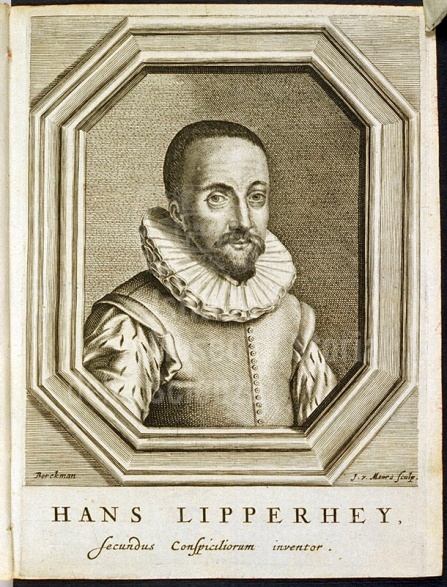 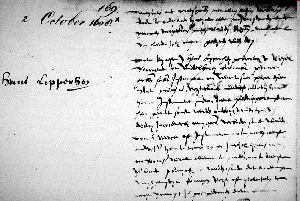 O pedido de patente
1570–Setembro 1619
Crianças brincado com lentes
De um Aprendiz
De experimentação própria
Cópia de outro artífice
Pedido de Patente
Manter o segredo
Exclusividade de produção
Pensão anual
1608
A Hans Lipperhey
atribui-se a invenção do telescópio
[Speaker Notes: A Hans Lipperhey atribui-se a invenção do telescópio conforme o seu pedido de patente em 25 de Setembro de 1608, um instrumento que amplia a imagem de objetos distantes e produzido por esse artífice de óculos da cidade de Middelburg, quando ele solicitou aos Estados Gerais da Holanda para ter direitos exclusivos na produção desse instrumento por trinta anos e direito a uma pensão do Estado. 
Conta a história que crianças brincado na sua oficina tenham relatado ver uma torre ampliada após combinarem duas lentes, ou ainda que um aprendiz tenha descrito tal circunstância de ampliar objetos distantes ou que ainda ele a tenha copiado de outro fabricante de lentes.
A patente não foi concedida ao que parece pois outros artífices reivindicaram a confecção de instrumentos com o mesmo desempenho que o de Lipperhey.
Na ocasião o instrumento tinha objetivos militares tanto que Lipperhey fez uma demonstração ao Príncipe de Nassau 


Creditos
Imagem de Hans lipperhey
http://brunelleschi.imss.fi.it/telescopiogalileo/etel.asp?c=50413
PIERRE BOREL, De vero telescopii inventore ..., The Hague, 1655
Biblioteca Nazionale Centrale di Firenze, Magl. 15.3.206

Minuta do Pedido de patene
http://galileo.rice.edu/images/things/lipperhey_patent_app.gif
http://brunelleschi.imss.fi.it/telescopiogalileo/etel.asp?c=50010]
Linha de Tempo do Nascimento do Telescópio
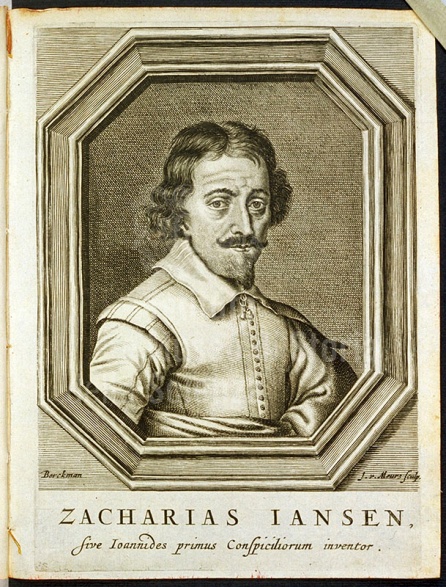 ?
1571- 1628
1580- 1638
1608
A Zacharias Jansen atribui-se a invenção do microscópio composto.
James Metius
A PATENTE não é concedida devido a 
simplicidade do instrumento
[Speaker Notes: Durante a analise do pedido de patente de Lipperhey, em outubro de 1608 surge pedidos similares de James Metius de Alkamar e de Zacharias Jansen de Middelburg ambos artífices na produção de lentes e seus possíveis usos. Desse modo a patente não é concedida a Lipperhey. O interesse dos Estados Gerais da Holanda é que na verdade, seja produzido um sistema binocular para uso militar. Tal empreitada é pedida a Metius e Lipperhey com um equipamento de funcionamento muito melhor que os instrumentos que eles apresentaram eles recebem os devidos honorários por seus esforços para o novo equipamento. Zacharias Jansen atribui-se a invenção do microscópio composto e esse instrumento também está cercado de outros possíveis inventores. Ao que parece o equipamento desenvolvido por Jansen era melhor que os dois outros solicitantes. 
O fato é que o instrumento é composto por um tubo com uma lente convergente para correção da presbiopia de um lado como objetiva e do outro lado uma lente divergente empregada para a correção de miopia. Devido a simplicidade desse dispositivo reforça-se a não concessão de patente. Em decorrência dessa simplicidade o instrumento é facilmente propagado pela Europa e artefatos semelhantes são encontrados na Alemanha e na França. O segredo solicitado por Lipperhey não fica limitado a Holanda.

Creditos
http://brunelleschi.imss.fi.it/telescopiogalileo/ezoom.asp?c=50349
Portrait of S. Janssen (P. Borel, De vero telescopii inventore, 1655)
http://en.wikipedia.org/wiki/Zacharias_Jansen
Em 2008  Holanda comemorou os 400 anos de aniversário do telescópio, honrando Zacarias Jansen e Hans Lipperhey como seus dois inventores]
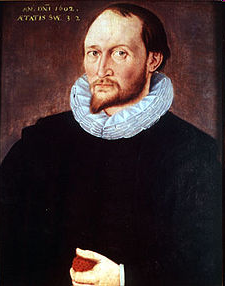 Thomas Harriot 
(1560 – 2 de Julho de 1621)
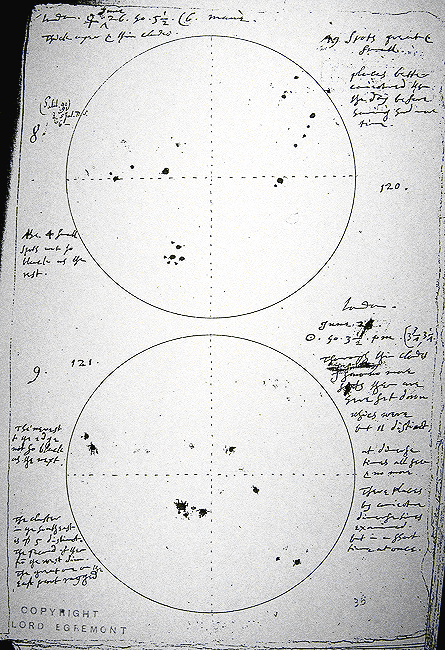 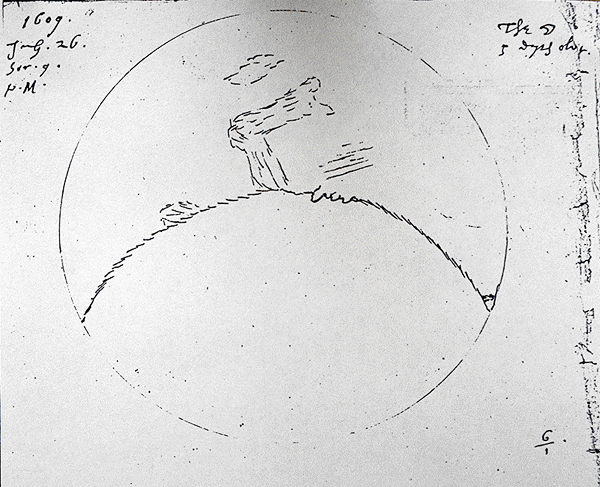 Lua – 26 de Julho de 1609
Dezembro de  1610
[Speaker Notes: Thomas Harriot (1560 – 2 de Julho de 1621)
Inglês natural de Oxford, ele foi astrônomo, matemático, etnográfico e tradutor. A ele atribui-se a introdução da batata na Inglaterra e na Irlanda. Pesquisadores descobriram em sua documentação pessoal registros de observações da Lua e do Sol numa data anterior as primeiras observações astronômicas de Galileu Galilei.
Apesar das grandes descobertas encontradas na documentação pessoal de Harriot, ele nunca manifestou o interesse de torná-las públicas uma postura completamente diferente da tomada por Galileu Galilei.
Ele graduou-se na Universidade de Oxford e efetuou viagens a America em expedições financiadas por Sir Walter Raleigh. Após o seu retorno ele trabalhou para Earl of Northumberland. Na casa dos Earl´s ele tornou-se um prolífico matemático e astrônomo. 

Créditos
http://upload.wikimedia.org/wikipedia/commons/thumb/e/e6/ThomasHarriot.jpg/225px-ThomasHarriot.jpg
http://en.wikipedia.org/wiki/Thomas_Harriot

Lua -26 de julho de 1609
http://galileo.rice.edu/sci/harriot_moon1609_726.gif

Dezembro de 1610
http://galileo.rice.edu/images/things/harriot_ss1.gif]
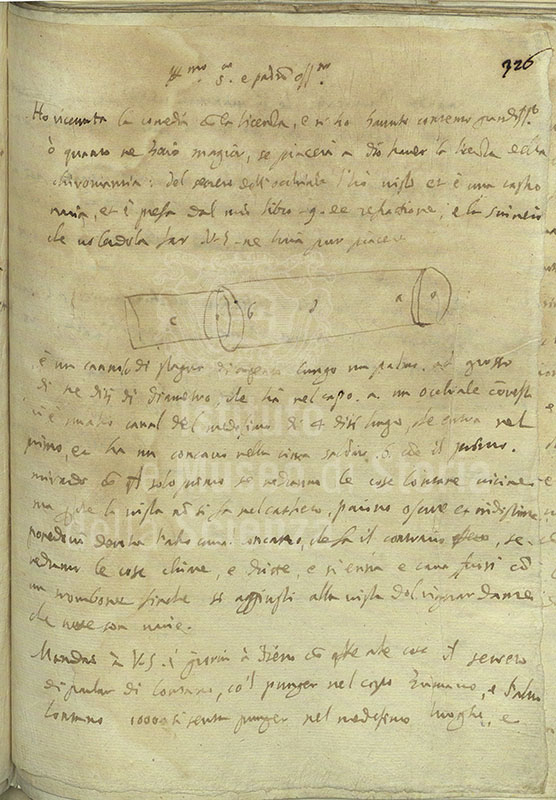 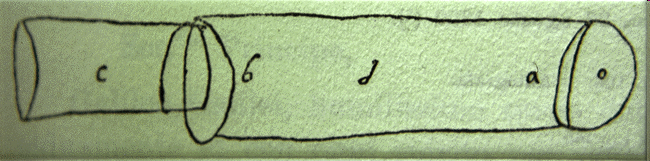 GIOVAN BATTISTA DELLA PORTA, Carta a Federico Cesi, 28 Agosto 1609
[Speaker Notes: Em 1609 numa carta destinada ao Príncipe Frederico de Cesi, fundador e presidente da Academia do Liceu, de Giovan Battista Della Porta. Ele relata seus estudos sobre lentes e espelhos e comenta sobre um instrumento de origem holandesa o “spyglass”, ao qual ele tem a oportunidade de ter um em mãos e o descreve com certo detalhe.
A impressão Della Porta não é das melhores e ele considera o instrumento um embuste.

Carta
http://brunelleschi.imss.fi.it/telescopiogalileo/etel.asp?c=50414
2_1_6_800.jpg  GIOVAN BATTISTA DELLA PORTA, Letter to Federico Cesi, 28 August 1609
Accademia dei Lincei, Library, Rome, Mss. n. 12, f. 326 Facsimile

Esquema
http://galileo.rice.edu/images/things/porta_sketch.gif
http://galileo.rice.edu/sci/instruments/telescope.html]
Galileu e seu "perspicillum"  (1609)
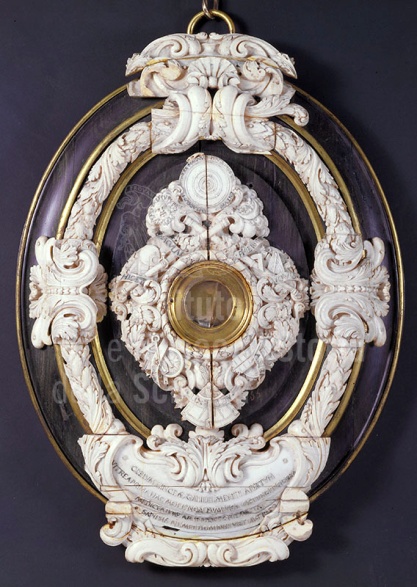 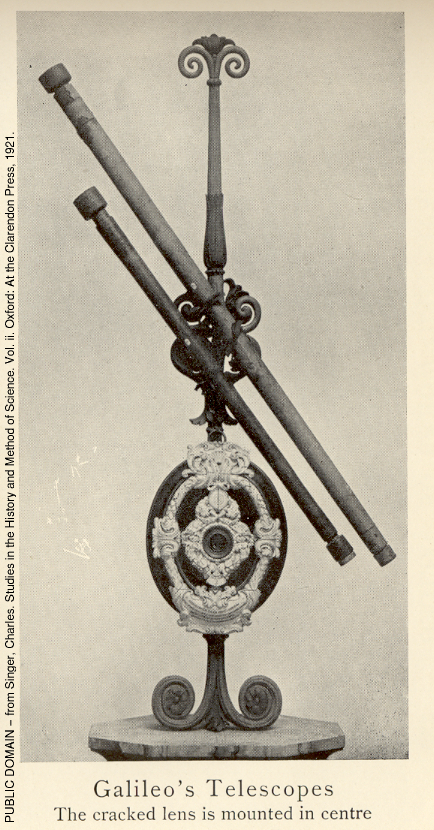 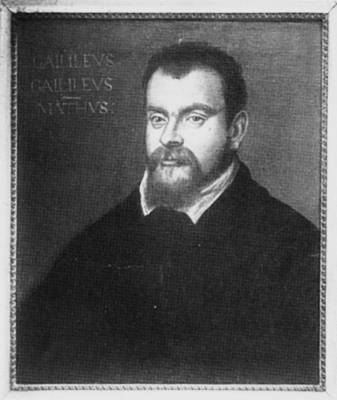 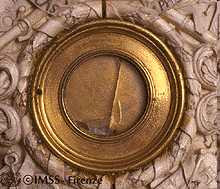 Galileu Galilei (15 Fevereiro 1564 – 8 Janeiro 1642)
[Speaker Notes: Galileu Galilei ( 15 Fevereiro 1564 a 8 Janeiro 1642) foi um importante cientista da Renascença e ele recebeu noticias sobre um famoso instrumento de origem holandesa que ampliava a imagem de objetos distantes e era composto por uma lente convergente e uma lente divergente devidamente dispostas entre si. De posse dessas informações ele fez um telescópio que aumentava 3 vezes seguido de um com 8 vezes e depois fez outro telescópio que aumentava 20 vezes  e, em Janeiro de 1610 fez outro telescópio bem melhor e que aumentava 30 vezes.
No pedestal está dois telescópios sendo que o inferior feito de couro e madeira pertence a Galileu, o telescópio superior é atribuído a Galileu e confeccionado em madeira e papel . Na elipse no seu centro está a objetiva quebrada do telescópio de Galileo que tem uma ampliação de 20 vezes quando combinada com a ocular que não é original e foi substituída no século XIX..

King, Henry C. The History of the Telescope, Dover Publications, Inc. New York , 1955. p.36

Créditos
Retrato de Galileu Galilei
http://portaldoprofessor.mec.gov.br:8080/recursos/16029/zip/bibkepler_arquivos/gtinto.gif
© Kepler de Souza Oliveira Filho

Pedestal
http://www.marcdatabase.com/~lemur/lemur.com/gallery-of-antiquarian-technology/philosophical-instruments/galileo-singer/galileo-telescopes-150-434-830.jpg

Elipse
http://brunelleschi.imss.fi.it/telescopiogalileo/etel.asp?c=50420
2_2_5_800.jpg
GALILEO GALILEI, Objective lens, Padua, late 1609 Glass
Istituto e Museo di Storia della Scienza, inv. 2429
Em março de 1610 Galileu enviou a Cosimo II da Toscanea uma cópia do Sidereus Nuncius e o telescópio usado para as suas primeiras descobertas astronômicas. Desse instrumento somente restou a objetiva. A lente da ocular foi perdida e foi substituída no século XIX.
A objetiva quebrada ocorreu durante a vida de Galileu.

Lente Quebrada
http://galileo.rice.edu/images/things/GGtelbrokenlens1
http://galileo.rice.edu/sci/instruments/telescope.html]
Galileu e seu "perspicillum"
A objetiva
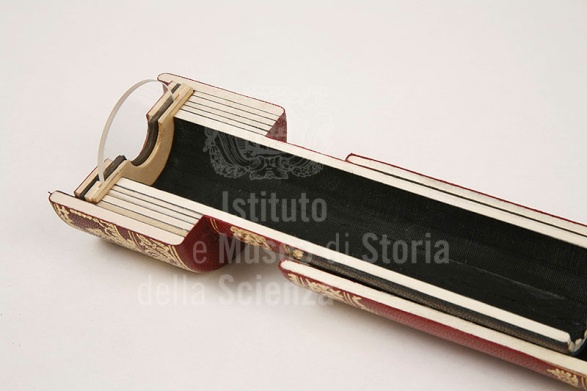 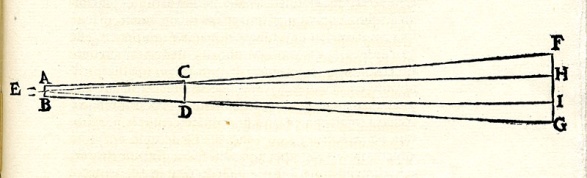 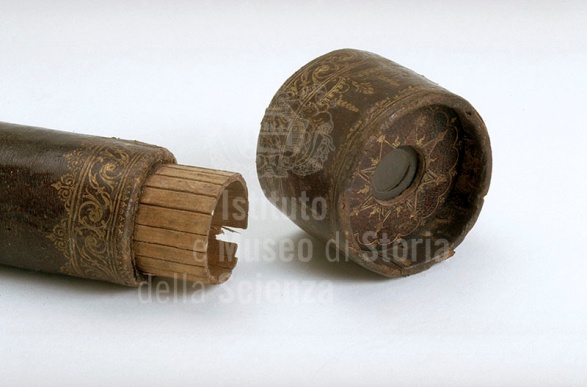 O funcionamento
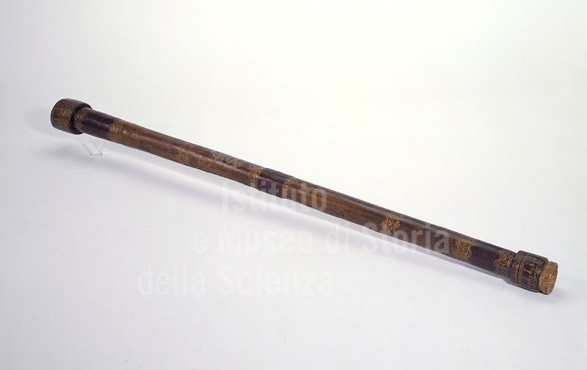 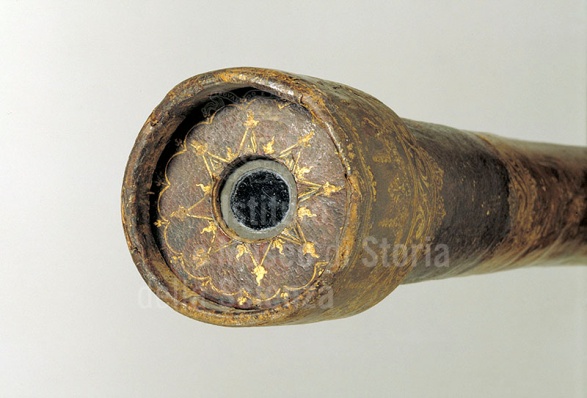 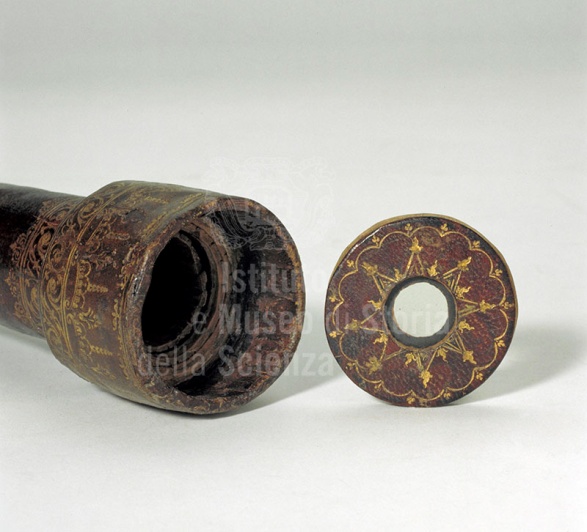 Perspicillum
f=980mm e A=15mm  M=20x (1609)
[Speaker Notes: No texto do Sidereus Nuncius Galileu afirma que melhorou o funcionamento do telescópio com seus conhecimentos de óptica. Mas os caminhos do raios de luz através das lentes demonstra um conhecimento empírico de como o seu perspicillum funciona. A foto do instrumento cuja objetiva convergente tem uma distância focal de 980mm e uma abertura de 15 mm e uma ocular com uma lente divergente plano côncava permite um aumento de vinte vezes. O instrumento é confeccionado em couro e madeira. Alguns detalhes da objetiva podem ser apreciados e são de fácil montagem e desmontagem o que facilitou Galileu apresentar como o instrumento é constituído ao Príncipe de Cosimo II da Toscania.


Créditos
Esquema de como o Telescópio funciona
http://brunelleschi.imss.fi.it/telescopiogalileo/etel.asp?c=50419
2_2_4_800.jpg GALILEO GALILEI, Sidereus nuncius, Venice, 1610 Biblioteca Nazionale Centrale di Firenze, Pal. 1200/23 Facsimile
No texto do Sidereus Nuncius Galileu afirma que melhorou o funcionamento do telescópio com seus conhecimentos de óptica. Mas os caminhos do raios de luz através das lentes demonstra um conhecimento empírico de como o seu perspicillum funciona.

Imagem do Telescópio
http://brunelleschi.imss.fi.it/telescopiogalileo/etel.asp?c=50421
2_2_6_800.jpg GALILEO GALILEI, Telescope, Florence, c. 1610 Istituto e Museo di Storia della Scienza, inv. 2428
Imagem do seu telescópio feito de couro, madeira e vidro.
Esse instrumento foi enviado ao Príncipe Cosimo II da Toscania para compravar as observações registradas no livro Sidereus Nuncius e a ele prometu um instrumento ainda melhor e de fato o fez quando chegou a Corte da Toscania

Réplica em corte da Objetiva
http://brunelleschi.imss.fi.it/telescopiogalileo/etel.asp?c=50423
2_2_8a_800.jpg Exploded replica of Galileo's telescope Jim & Rhoda Morris
O telescópio de Galileu era fácil de ser desmontado para mostrar a simplicidade de seus componentes. A réplica mostra como era disposta a objetiva e suas fixações.

Diversas fotos do aspecto da montagem da objetiva do perspicillum com aumento de 20 vezes
http://brunelleschi.imss.fi.it/telescopiogalileo/ezoom.asp?c=50332
P0_4_800.jpgG. Galilei, Presentation telescope, c. 1610 (IMSS, inv. 2428)
http://brunelleschi.imss.fi.it/telescopiogalileo/ezoom.asp?c=50355
P2_8_B_800.jpg G. Galilei, Open objective of leather telescope, c. 1610 (IMSS, inv. 2428)
http://brunelleschi.imss.fi.it/telescopiogalileo/ezoom.asp?c=50354
P2_8_A_800.jpg
G. Galilei, Open objective of leather telescope, c. 1610 (IMSS, inv. 2428)]
Mensageiro das Estrelas
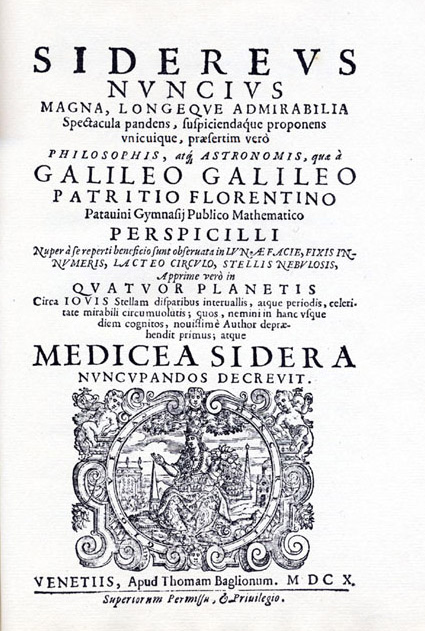 [Speaker Notes: O livro “Mensageiro das Estrelas” de Galileu Galilei foi o primeiro tratado científico publicado por ele baseado em suas observações através de um telescópio. Esse tratado contém resultados das observações da Lua, de estrelas, das luas de Júpiter.

Crédito
Sidereus Nuncius
http://commons.wikimedia.org/wiki/File:Sidereus_Nuncius_1610.Galileo.jpg]
a palavra Telescópio
14 de Abril 1611 – durante um banquete
Foi introduzida Johann Demisiani de Cefalônia 

A palavra telescópio aparece pela primeira vez escrita na obra:
Lunar Phenomena de Julius Caesar Lagalla em 1612
Telescópio
Do Grego -  téle – longe
Do Grego – skopéo – olhar atentamente, examinar, observar
[Speaker Notes: O Surgimento da Palavra Telescópio
Em 14 de Abril de 1611, Galileu é convidado para um Banquete em honra ao Príncipe Frederico Cesi, fundador e presidente da Academia do Liceu. Os convidados chegaram logo antes do pôr do Sol  e olharam através do perspicillium de Galileu através de um vão. Após o jantar os presentes observaram Júpiter e seus corpos companheiros . Mais tarde Galileu desmonta o perpicillium para que os convidados vejam as duas lentes que compõem o instrumento. Provavelmente nesse banquete tenha sido sugerida a palavra telescópio se não inventada por Johann Demisiani da Cefalônia (uma ilha na Grécia), um poeta ao invés de um cientista que estava presente no jantar.
O termo telescópio por escrito aparece pela primeira vez na obra Lunar Phenomena de Julius Caesar Lagalla em 1612 na qual ele atribui a introdução da palavra por Demisiani.

Referência
King, Henry C. The History of the Telescope, Dover Publishing Inc., New York, 1955. p.38]
Funcionamento do Telescópio
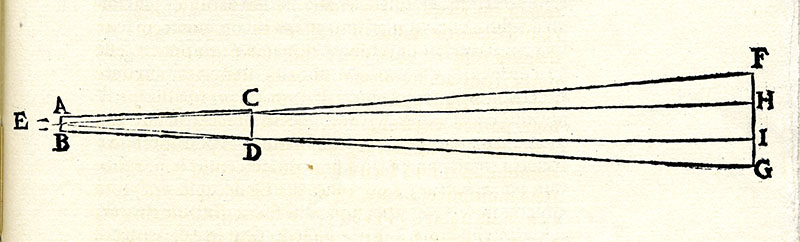 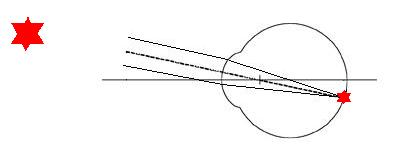 A explicação de Galileu
O funcionamento do Olho
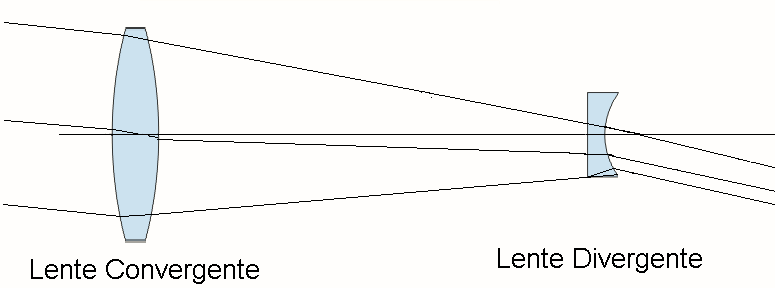 Raios de luz através do telescópio
[Speaker Notes: O Funcionamento do Telescópio.
Proposta de Galileu Galileu: 
No texto do Sidereus Nuncius Galileu afirma que melhorou o funcionamento do telescópio com seus conhecimentos de óptica. Mas os caminhos do raios de luz através das lentes ele demonstra um conhecimento empírico de como o seu perspicillum funciona.

O Funcionamento do Olho
Num esquema simplificado do olho, nós temos duas lentes que são a córnea e o o cristalino. A luz passa por eles e forma no fundo do olho, a retina a imagem dos objetos. No caso de objetos distantes como uma estrela, nós podemos considerar que os raios de luz que entram no nosso olho são paralelos entre si e são focalizados sobre a retina. Essa é uma propriedade das lentes convergentes, raios que chegam paralelos são focalizados sobre o plano de focalização da lente, esse plano contém o ponto focal da lente convergente.

O Funcionamento do Telescópio.
Para objetos distantes, o telescópio tem que formar  raios paralelos na sua saída só que com uma inclinação maior que a observada a vista desarmada. A combinação adequada de uma lente convergente com uma lente divergente produz tal efeito. O instrumento produz um feixe de raios paralelos de saída com uma inclinação maior que o feixe paralelo que entra pela objetiva. Com o olho colocado logo após a lente divergente, nós temos a impressão visual que o objeto a vista desarmada está com uma ampliação maior.

Créditos
A Explicação de Galileu
http://brunelleschi.imss.fi.it/telescopiogalileo/etel.asp?c=50419
2_2_4_800.jpg GALILEO GALILEI, Sidereus nuncius, Venice, 1610 Biblioteca Nazionale Centrale di Firenze, Pal. 1200/23 Facsimile
No texto do Sidereus Nuncius Galileu afirma que melhorou o funcionamento do telescópio com seus conhecimentos de óptica. Mas os caminhos do raios de luz através das lentes demonstra um conhecimento empírico de como o seu perspicillum funciona.


O funcionamento do Olho
eye-schema.gif
Crédito da imagem adaptada foi perdido.

Raios de Luz através do telescópio
http://en.wikipedia.org/wiki/File:Lens2a.png
Adaptação do autor para compor o telescópio do anos de 1608 a 1611]
a pupila tem um diâmetro de cerca de 7mm

 este diâmetro define a área coletora de luz do olho humano

 com os telescópios, podemos aumentar esta área e o limite é dado pela tecnologia
Tipos de telescópios
Os telescópios podem ser:
refratores

 refletores

 catadióptricos
Refratores (também conhecidos como lunetas)
Como funciona um refrator
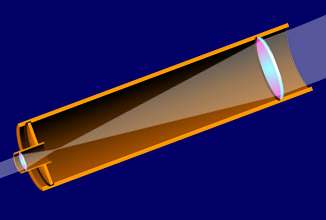 Crédito da imagem: http://www.geocities.ws/saladefisica7
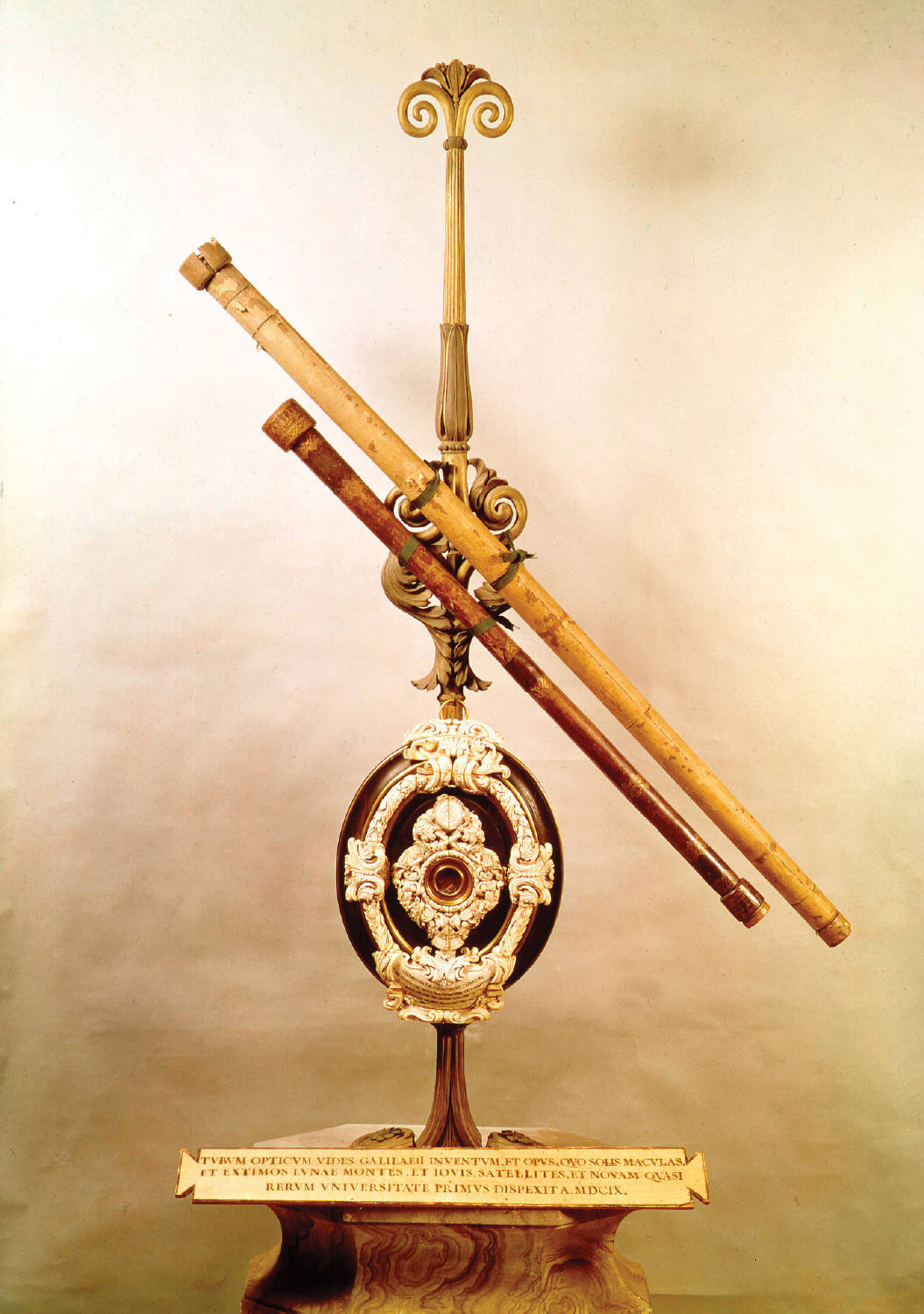 Telescópio de Galileu
Crédito da imagem: http://www.britannica.com
galileoscópio
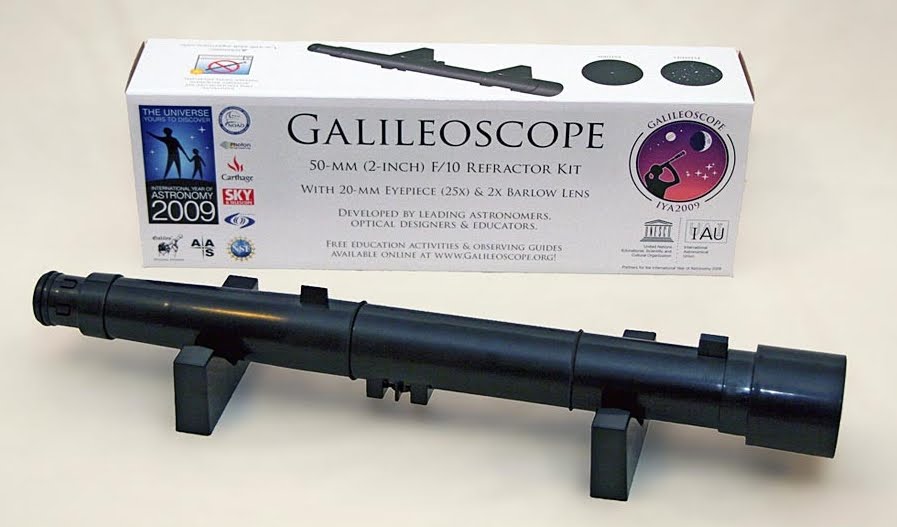 Crédito da imagem: http://luna-astronomia.blogspot.com
Desvantagens dos refratores
aberração cromática

 para grandes diâmetros a construção é difícil
Aberração cromática
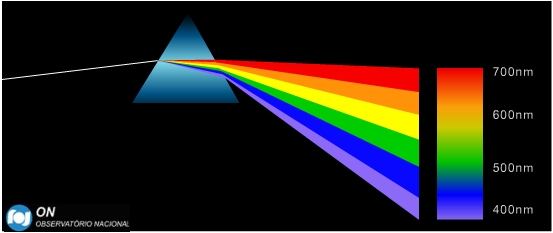 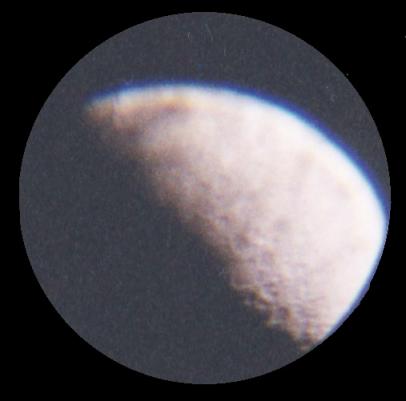 Créditos das imagens:  imagem superior: http://www.on.br; imagem inferior: http://educacaoespacial.wordpress.com
Refletores
Como funciona um refletor
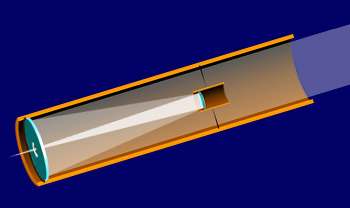 Crédito da imagem: http://www.geocities.ws/saladefisica7
Newtoniano
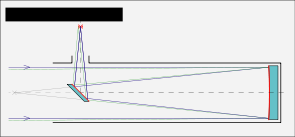 Crédito da imagem: http://en.wikipedia.org
O telescópio de Newton
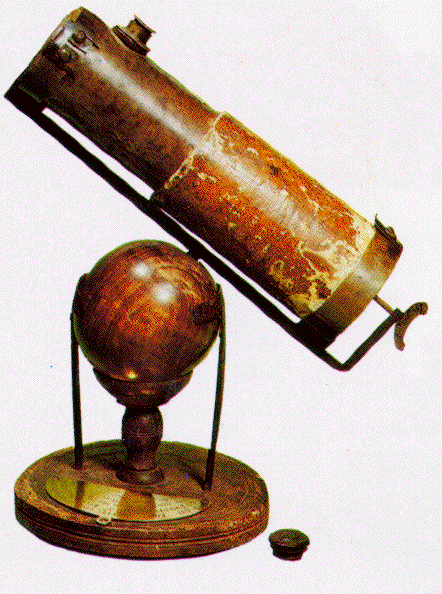 Crédito da imagem: http://astro.if.ufrgs.br
Newtoniano moderno
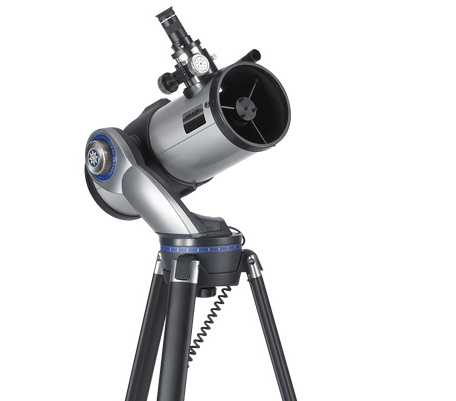 Crédito da imagem: http://www.meade.com
Cassegrain
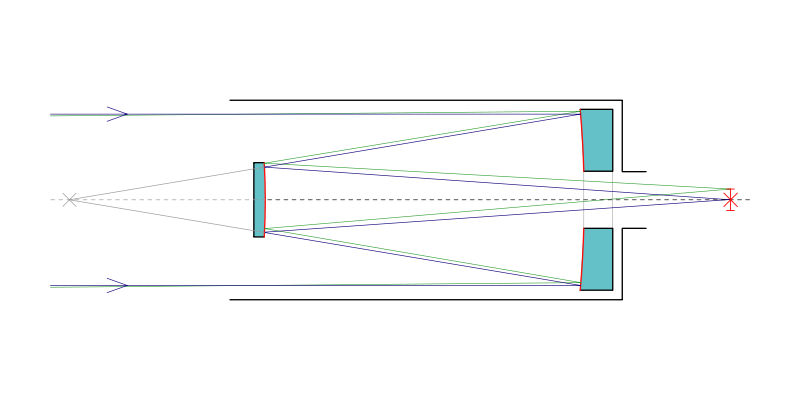 Crédito da imagem: http://en.wikipedia.org
Catadióptricos
Schmidt
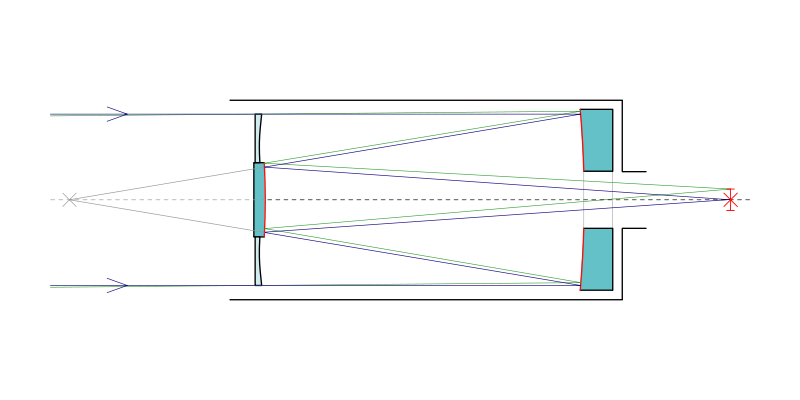 Crédito da imagem: http://en.wikipedia.org
Maksutov
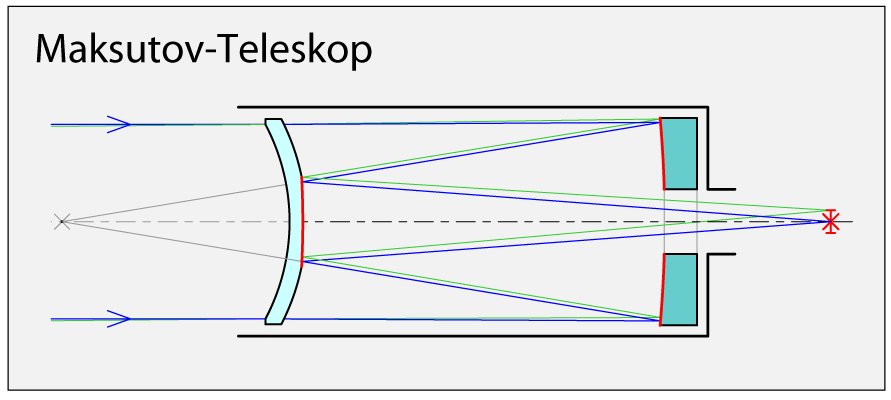 Crédito da imagem: http://en.wikipedia.org
Os maiores telescópios da atualidade
O maior refrator, ainda em operação
Refrator de Yerkes
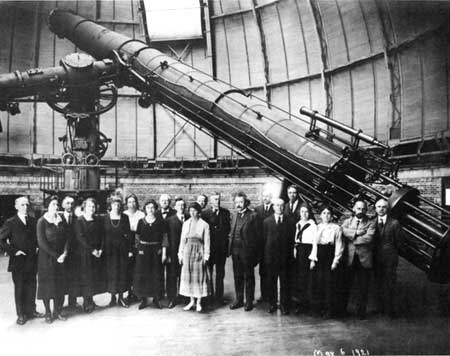 Crédito da imagem: observatório de Yerkes
Os maiores telescópios do mundo (refletores)
Large Binocular Telescope (LBT)
Diâmetro efetivo de 11,9 m
Dois espelhos de 8,4 m
Localização: E.U.A.
Participantes: E.U.A., Itália e Alemanha
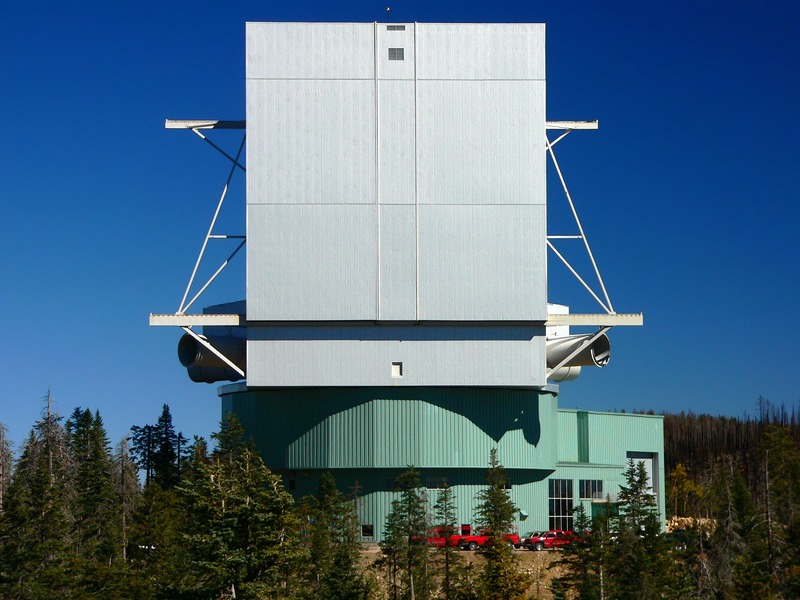 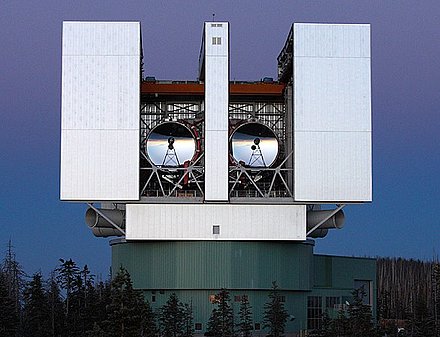 Crédito das imagens: http://en.wikipedia.org (domo fechado) ; http://www.aip.de (domo aberto)
Gran Telescopio Canarias (GTC)
Diâmetro: 10,4 m
Localização: Ilhas Canárias (Espanha)
Participantes: Espanha, México e E.U.A.
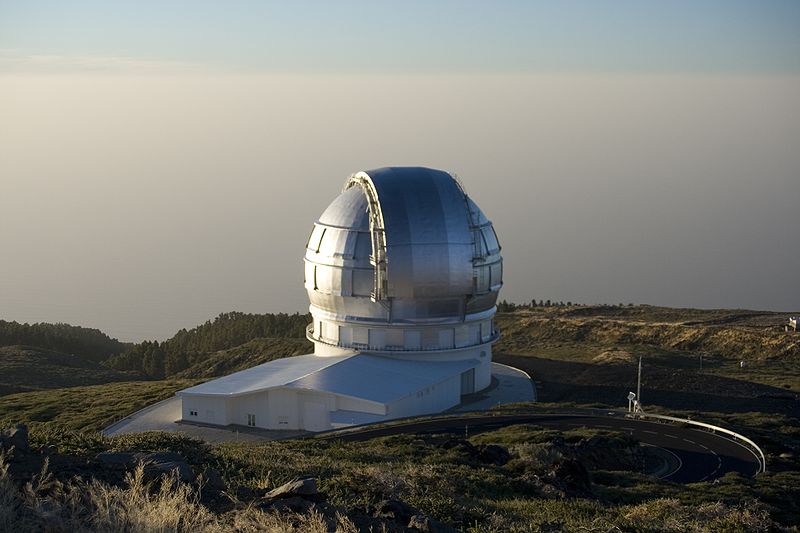 Crédito da imagem: http://en.wikipedia.org
Keck 1 e 2
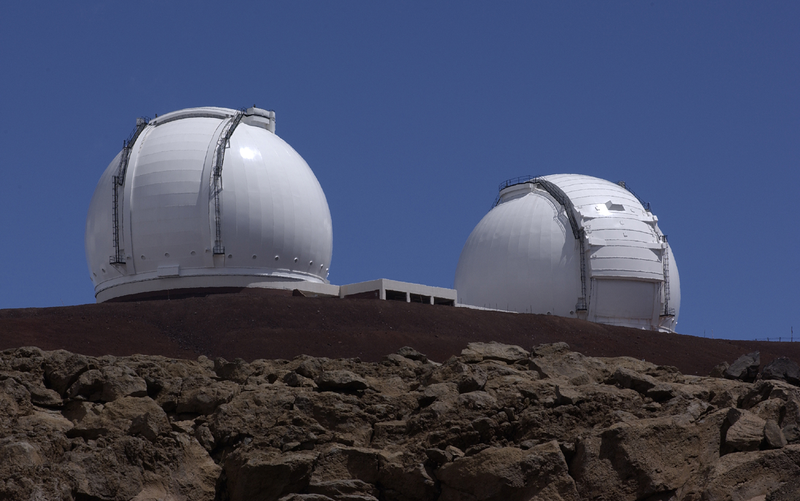 Diâmetro: 10 m
Localização: Havaí (E.U.A.)
Participantes: E.U.A.
Crédito da imagem: http://en.wikipedia.org
Algumas grandezas físicas envolvidas
Grandezas importantes relacionadas com telescópios:
distância focal
 abertura
 aumento
 poder separador
 magnitude limite
razão de luminosidade
Grandezas importantes Telescópio Refrator Grubb 204/3000
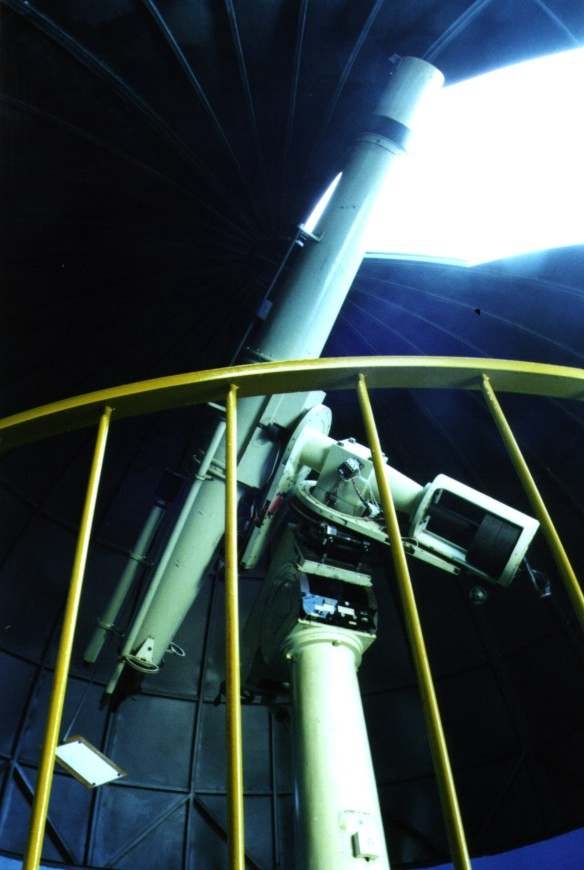 Crédito da Imagem: http://www.cdcc.usp.br/cda/historico
[Speaker Notes: Crédito da Imagem: http://www.cdcc.usp.br/cda/historico/refrator-grubb-00.jpg]
distância focal, F
Distância da lente (ou espelho) até o foco (ponto onde os raios paralelos ao eixo óptico convergem)
F
Refrator Grubb; F= 3 000mm
Abertura, #f
Razão (divisão) entre a distância focal da objetiva e do diâmetro da objetiva
F
_
#f
=
d
Refrator Grubb; #f = 14.7
aumento, A
Razão (divisão) entre a distância focal da objetiva e distância focal da ocular (lente de olho)
F
_
A
=
f
Refrator Grubb;
f = 40mm ;  A =   75X
f = 25mm ;  A = 120X
f = 16mm ;  A = 187.5X
f = 10mm ;  A = 300X
Aumento máximo útil
2x o diâmetro do telescópio em mm
Um telescópio de 60 mm: 120x
Um telescópio de 110 mm: 220x
Um telescópio de 250 mm: 500x
 Refrator Grubb de 204 mm: 404x
poder separador, P
Mede a capacidade do telescópio de podermos ver a menor separação angular entre dois pontos
120
__
P
=
D
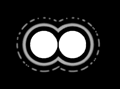 P em segundos de arco (”)
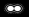 D é o diâmetro em milímetros (mm)
Refrator Grubb;   P = 0,6”
Crédito da imagem: http://www.meade.com
Magnitude limite, mlim
Mede magnitude da estrela de menor brilho que pode ser vista ao telescópio
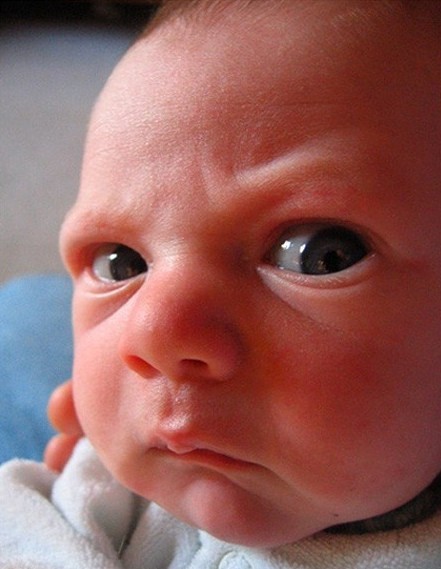 mlim
7,1 + 5.log D
=
D é o diâmetro em centímetros (cm)
Refrator Grubb;  D=204mm  m lim = 13.6
Crédito da imagem: http://www.webmastertalkforums.com
Razão de Luminosidade (“LGP”)
Mede a razão de luz coletada pela objetiva do telescópio comparada com o olho humano ou com outro instrumento.
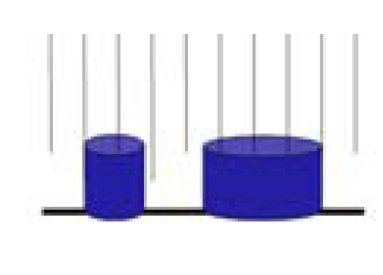 D1 = 204 mmD2= 7mm
LGP
(D1/D2)2
=
D é o diâmetro das objetivas a comparar
Refrator Grubb;  LGP = 849
Ref.: http://www.clifford.org/drbill/csueb/1880/presentations/02optics_8inch_cass.pdf
“Praticando”...
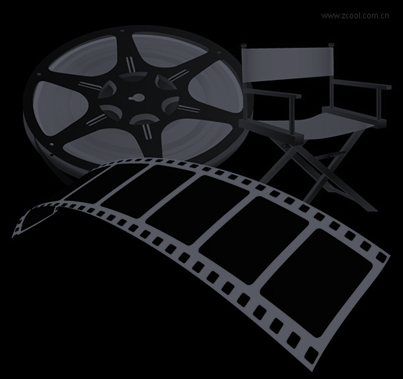 Crédito : Universidade de Nebraska
O European Extremely Large Telescope (ELT) é o mais ambicioso dos projetos de nova geração. Deverá ficar pronto em 2024. Com 39,3 metos de diâmetro com 798 segmentos e um custo de 1,5 bilhões de Euros.
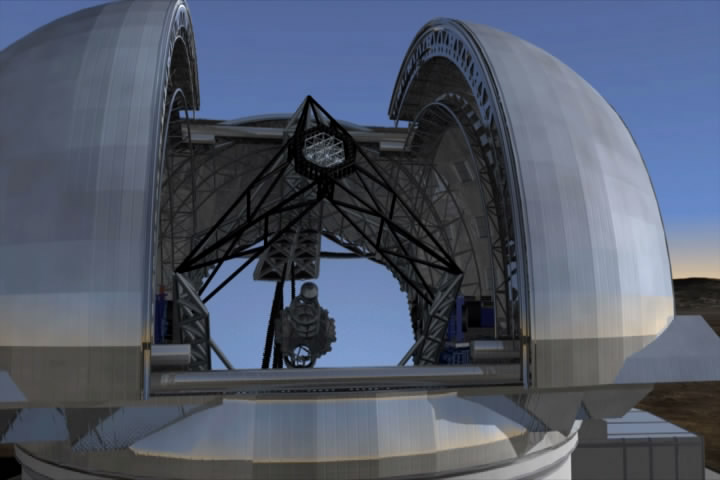 [Speaker Notes: Sobre o EELT: http://en.wikipedia.org/wiki/European_Extremely_Large_Telescope]
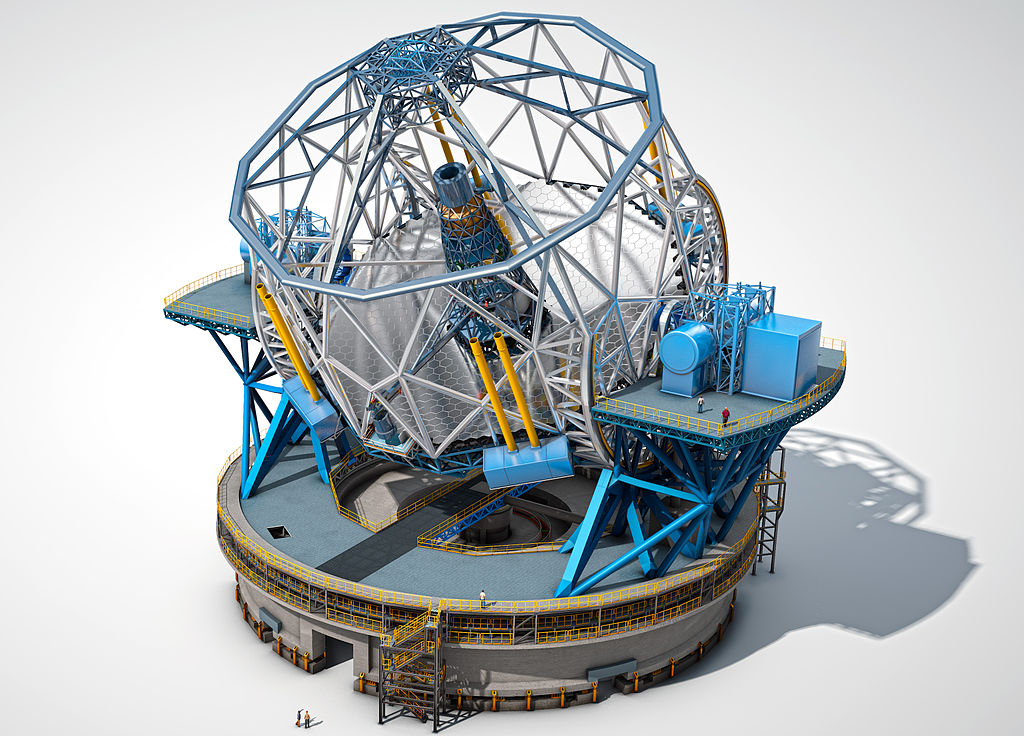 EELT
Observatório Cero Amazonas em Antofogasta no Chile (2024)
[Speaker Notes: http://upload.wikimedia.org/wikipedia/commons/thumb/b/bf/The_European_Extremely_Large_Telescope.jpg/1024px-The_European_Extremely_Large_Telescope.jpg]
Na Próxima década esta revolução nos instrumentos propiciará grandes descobertas, estes telescópios serão capazes de procurar por pequenos planetas rochosos orbitando estrelas. E pela primeira vez investigar com boa chance de sucesso a vida em outros planetas.
Aguardem!!
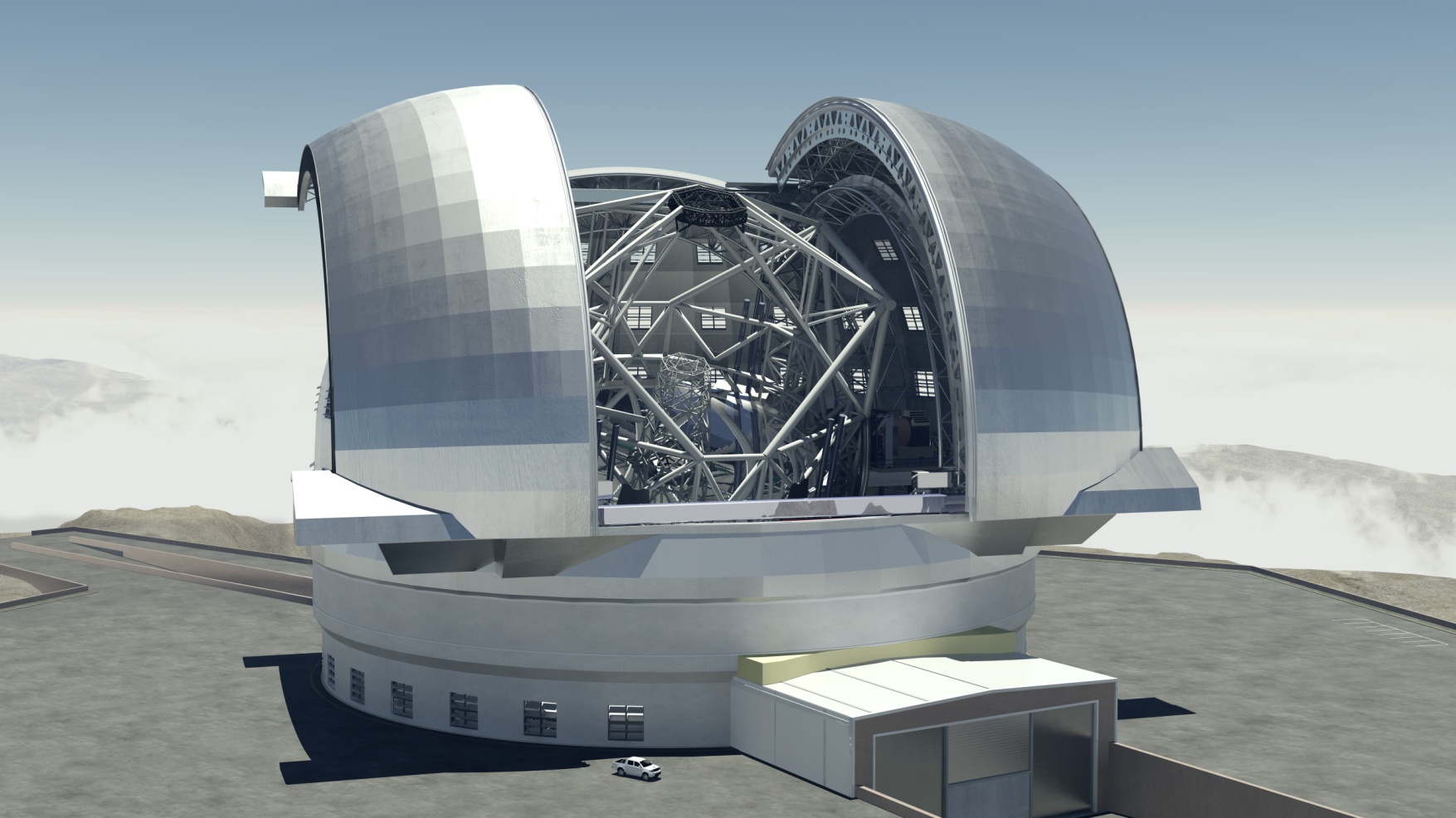 [Speaker Notes: http://en.wikipedia.org/wiki/File:The_E-ELT.jpg]